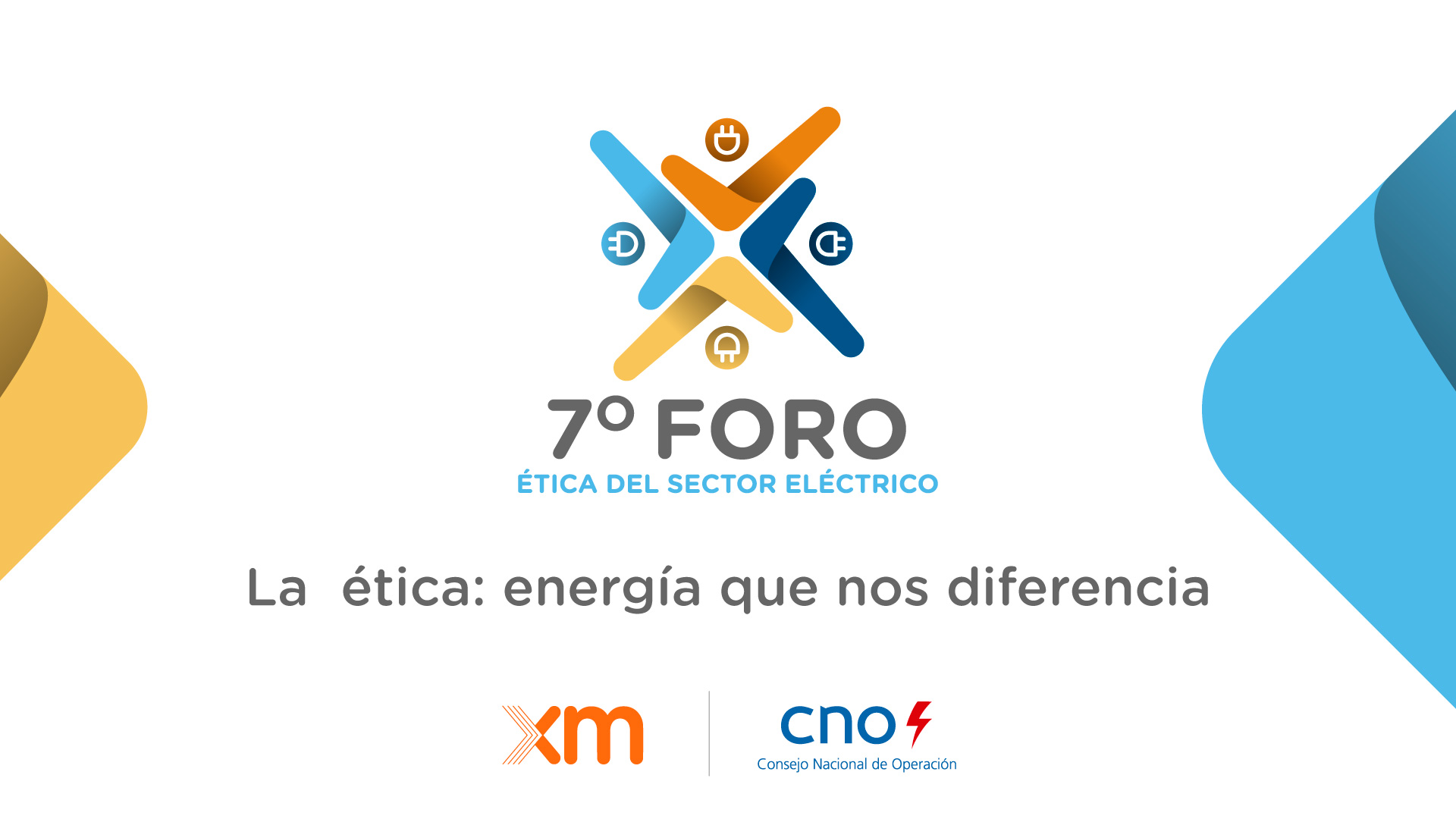 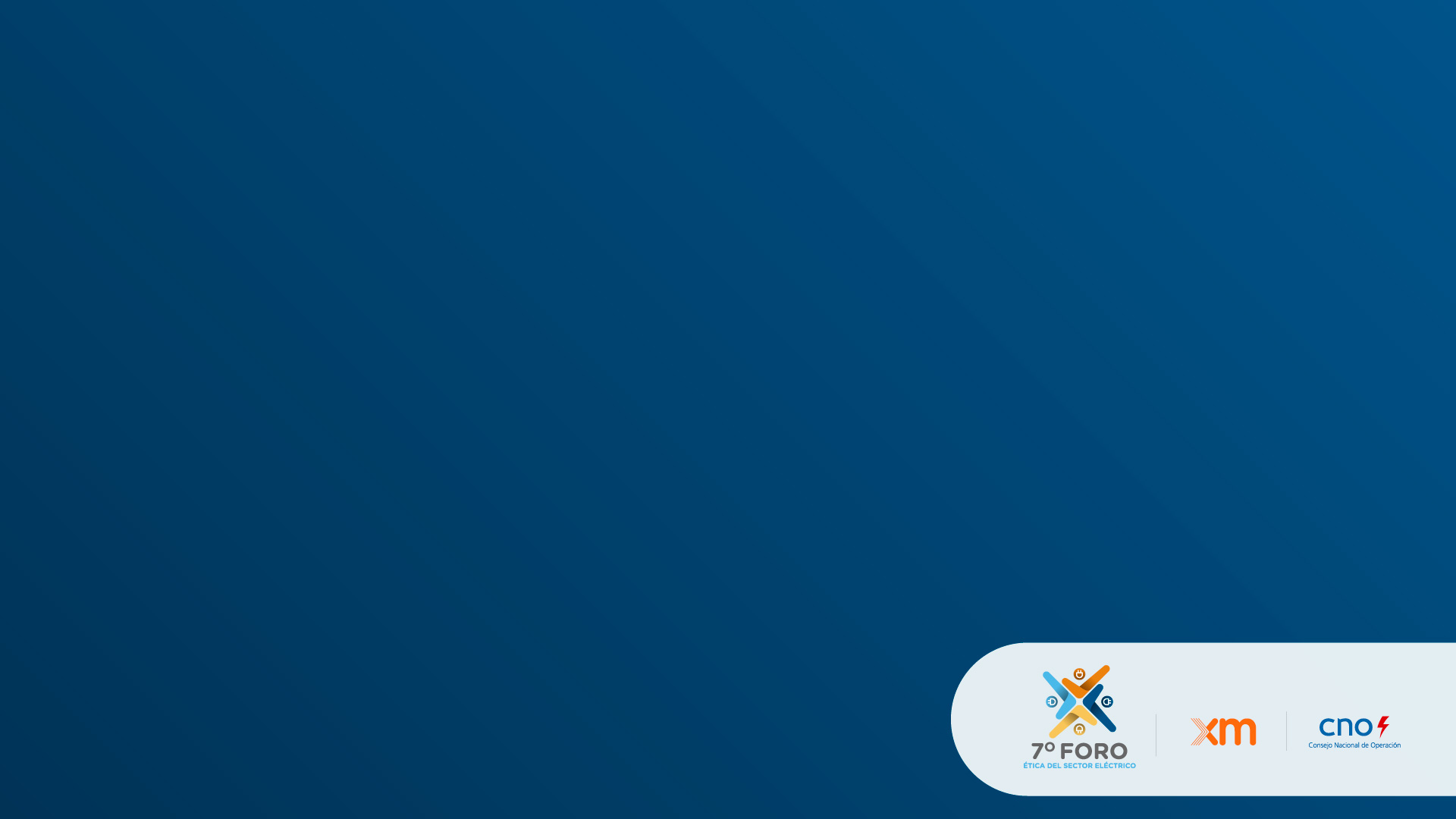 Previendo riesgos en el sector eléctrico en temas de competencia
Mauricio Jaramillo
Socio Gómez - Pinzón
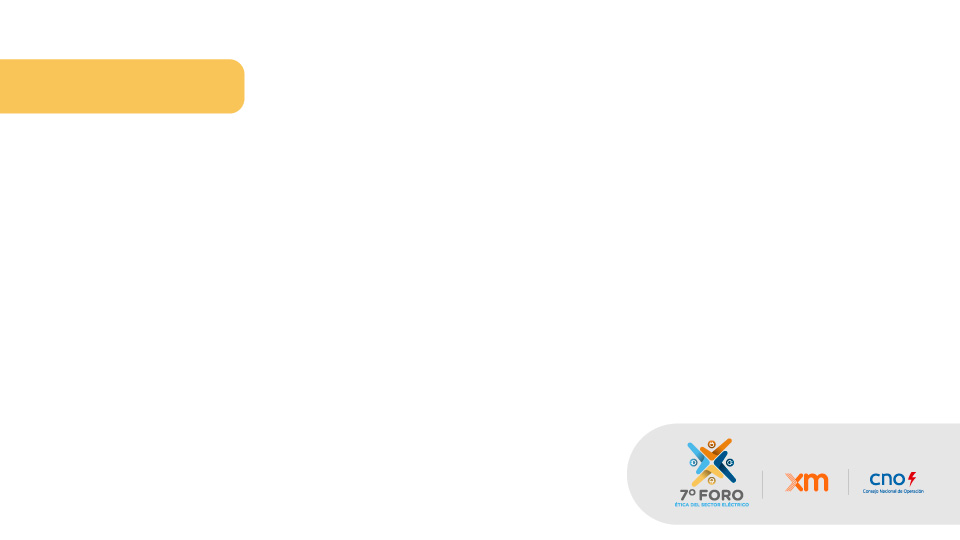 Principios Rectores de la Competencia en el Sector
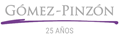 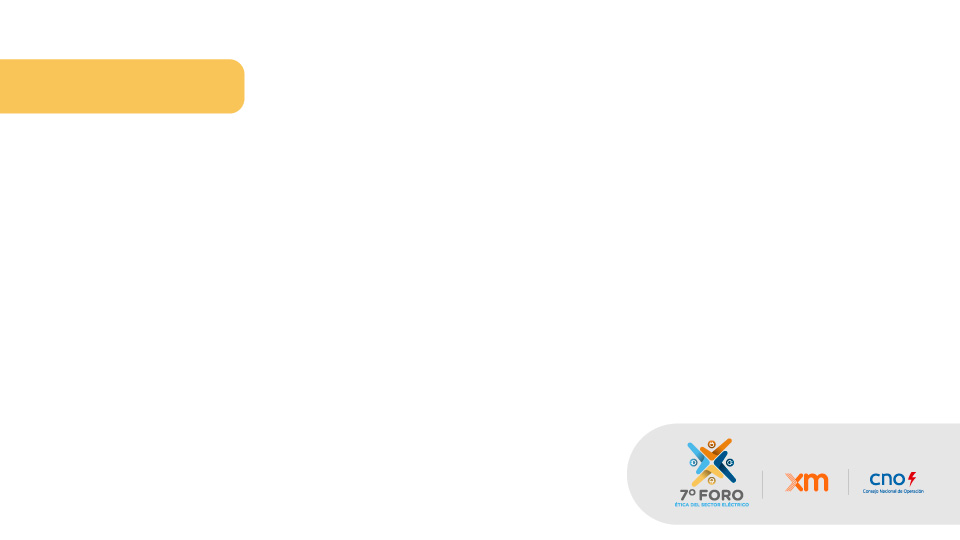 Principios Rectores de la Competencia en el Sector
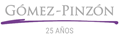 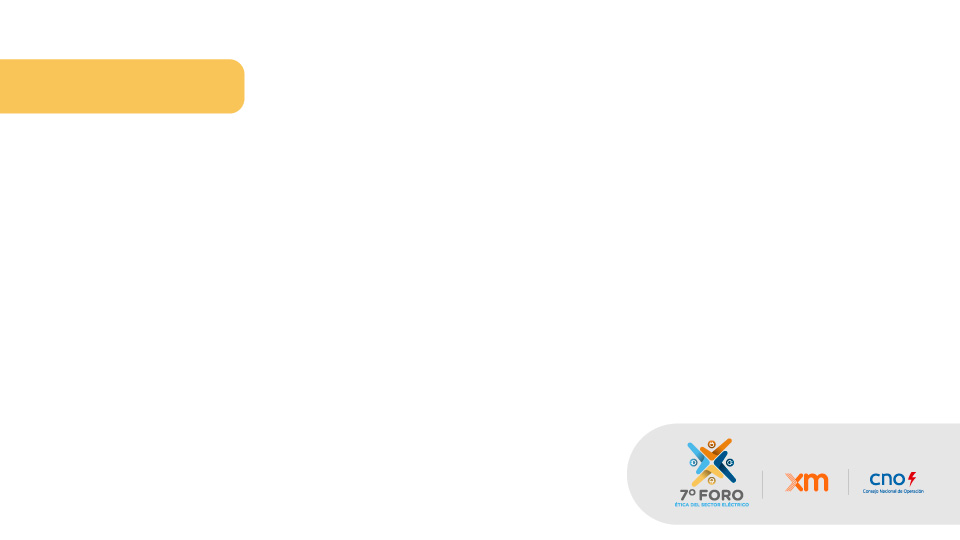 Principios Rectores de la Competencia en el Sector
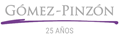 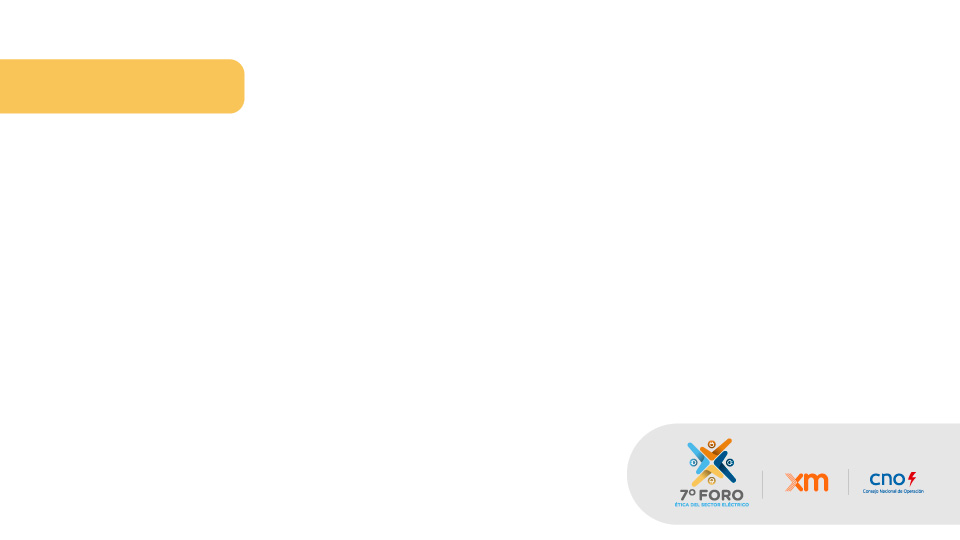 Principios Rectores de la Competencia en el Sector
Promover la competencia
Límites al crecimiento de las empresas en el sector
Garantizar separación horizontal y vertical
Evitar concentración accionaria
Fijación de límites verticales: 
PND
Generación; comercialización:
25% o más del mercado – hasta 40% de la demanda regulada con energía propia
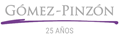 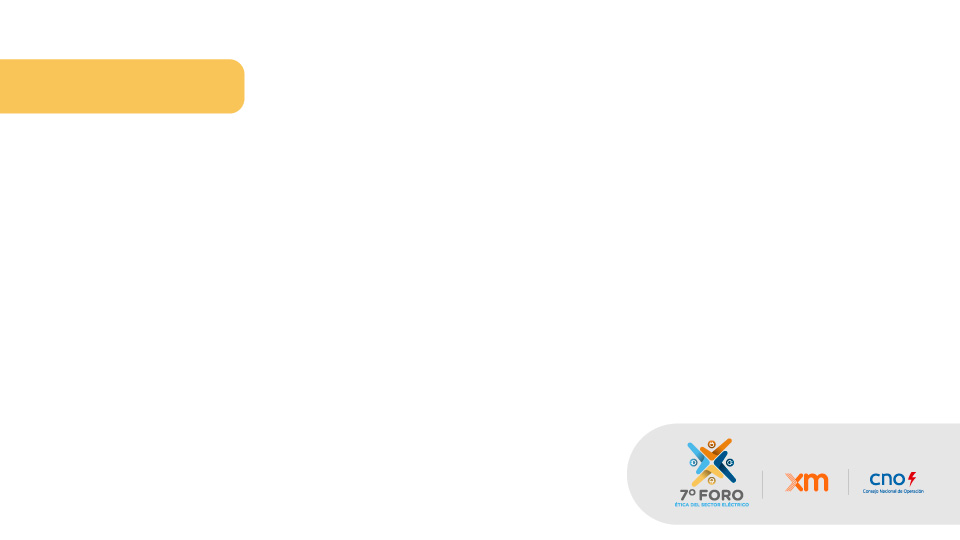 Conductas anticompetitivas
Art. 34, ley 142 de 1994
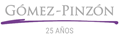 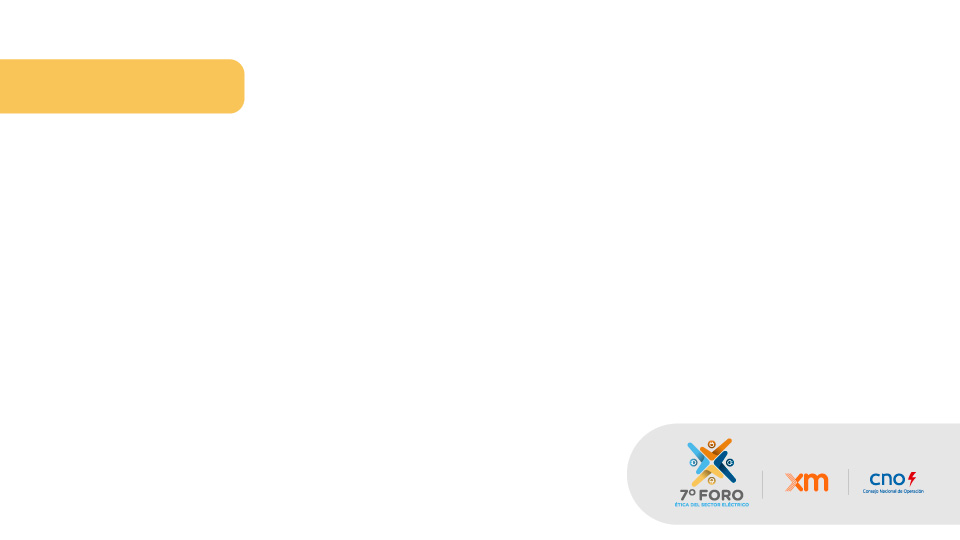 Resolución 80 CREG
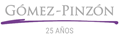 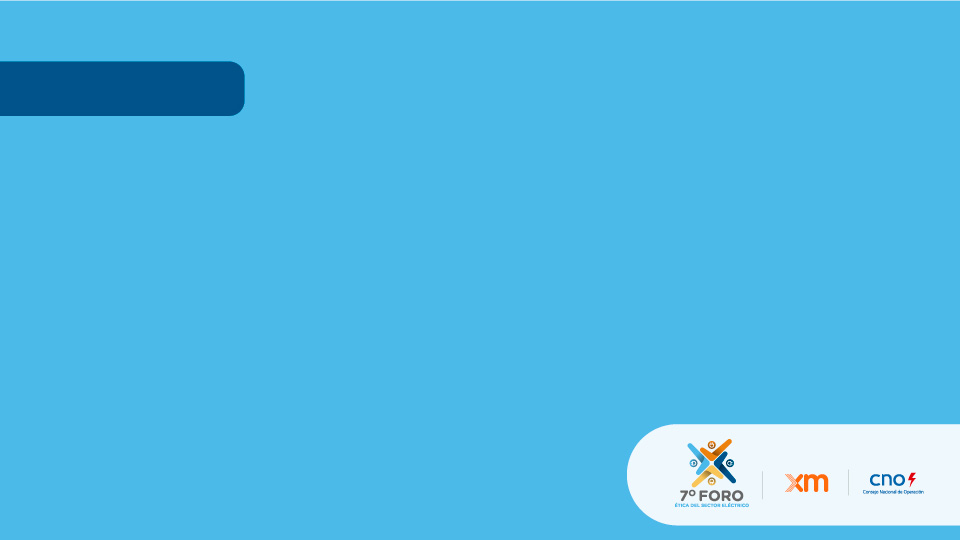 Importancia del Análisis de Riesgos
Entender dónde están los riesgos ayuda a asegurar:

Efectividad de las políticas de cumplimiento en Derecho de la Competencia. 

Distribución efectiva de recursos dependiendo del grado de exposición al riesgo.

Todos los niveles de la compañía deben ser conscientes de la importancia de acatar las normas de Derecho de la Competencia. 

Los empleados deben conocer las sanciones por el incumplimiento de las normas de  Competencia.
Identificar los riesgos permite: 

Determinación la estrategia para la mitigación de los riesgos identificados. 

Ejecutar las actividades para la efectiva mitigación de los riesgos y de seguimiento a las medidas implementadas.
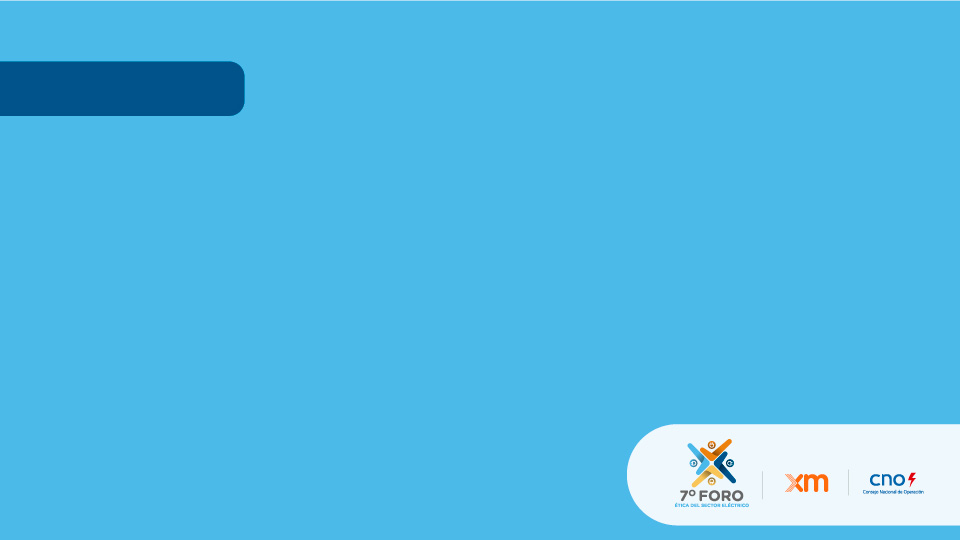 Aclaraciones importantes
Los riesgos acá incluidos no corresponden a hechos probados o a situaciones que efectivamente hayan ocurrido o vayan a ocurrir en el sector.

Se trata de situaciones a las que las empresas se pueden ver expuestas en mayor o menor medida en razón de sus circunstancias particulares y como consecuencia directa de las actividades que realizan.

La matriz de riesgos con su respectiva mitigación es un documento interno de trabajo y es de carácter confidencial, por lo cual terceros no deben de tener acceso a este documento.
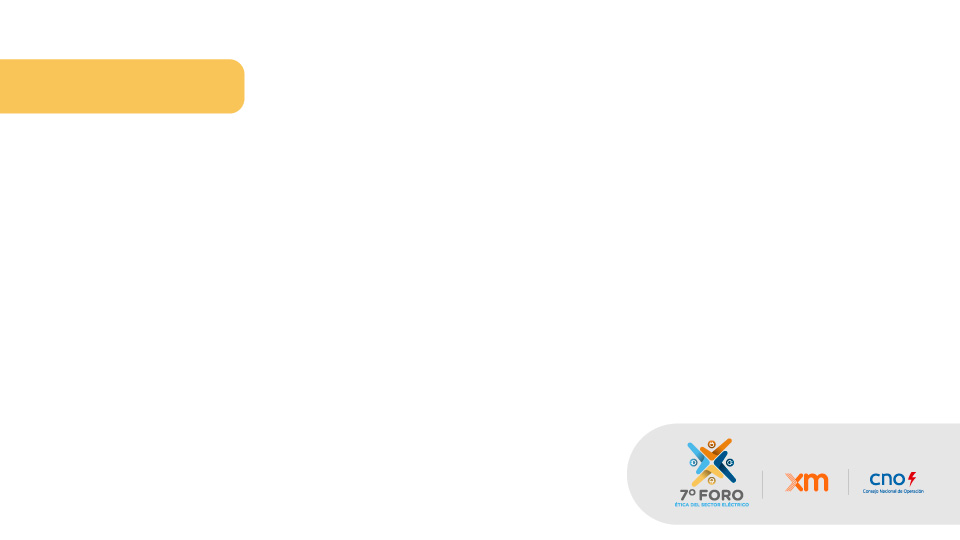 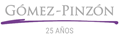 Riesgos identificados
Riesgo alto:

Compartir información sensible con competidores 

Cesación de pagos de un Agente de Mercado 

Restricción a la iniciativa privada  - Aplicación normas más estrictas (PND) 

Complejidad del Marco Normativo, Interpretación incorrecta de norma y violación del marco regulatorio (complejidad)
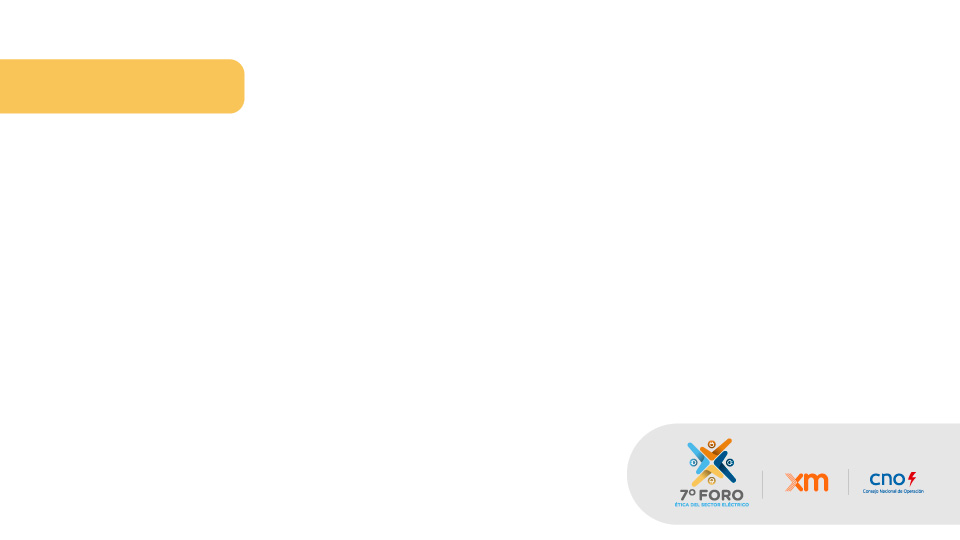 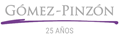 Riesgos identificados
Riesgo moderado:

Aplicación de condiciones discriminatorias injustificadas para operaciones equivalentes

Integraciones no informadas – “gun jumping” 

Cambios en la regulación 

Acuerdos entre competidores (Precios, Colusión en Licitaciones y Condiciones de Comercialización) 

Atención inadecuada de visitas SIC 

Afectar los niveles de suministro de los servicios injustificadamente 

Agentes Pivótales - Abuso Posición de Dominio
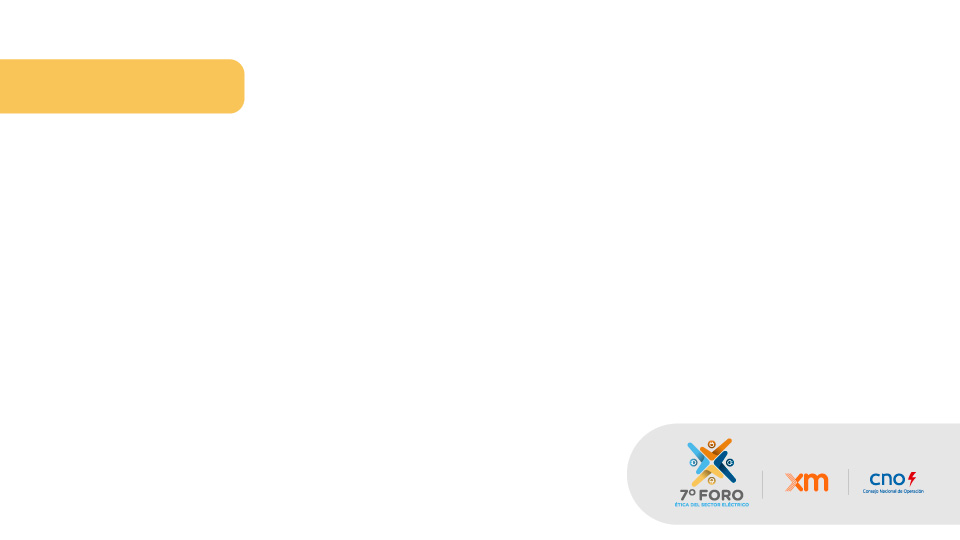 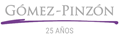 Riesgos identificados
Riesgo moderado:

Cláusulas contractuales abusivas 

Manipulación del mercado mediante sistemas de información

Comportamiento en bloque

Esquemas ineficientes resultado de la regulación – traslado de ineficiencias al consumidor

Restricciones a la expansión de la red

Publicación de información incompleta
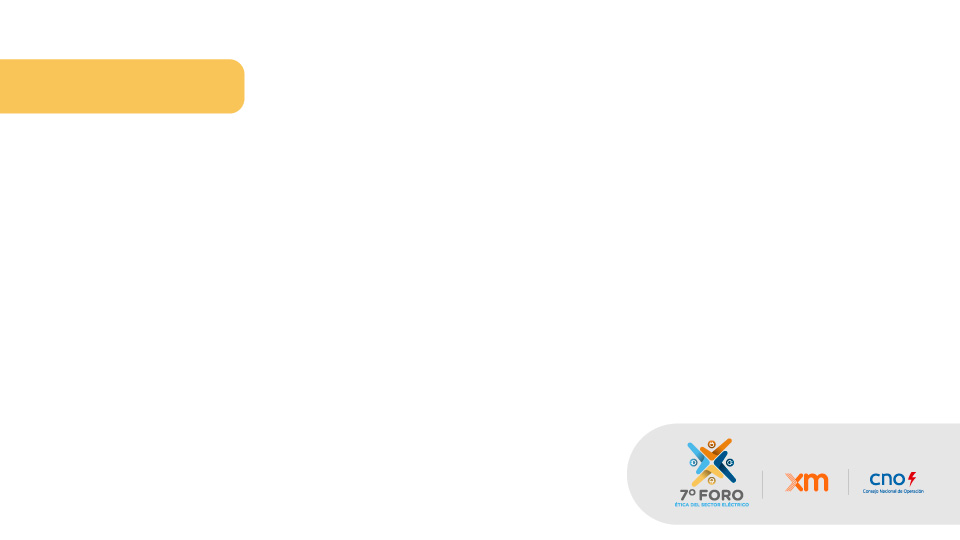 Acciones de mitigación como sector
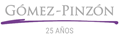 Creación de grupo dentro de Acción Colectiva para monitoreo, análisis de la regulación y que proponga cambios a los reguladores.
Espacios de actualización normativa dentro de Acción Colectiva.
Mensajes periódicos de Acción Colectiva que destaquen la importancia de actuar autónomamente y las sanciones en caso contrario.
Talleres de Acción Colectiva para explicar alcance e impacto del PND.
Verificar que las condiciones y planes estratégicos se afecten por los límites del PND.
Ajustar autónomamente los decisiones en relación con las modificaciones del PND.
Promover interacción entre las autoridades y con ellas, para facilitar la aplicación de marco normativo.
Elaborar indicadores simples para detectar la presencia de Agentes Pivotales.
Evaluar los beneficios de implementación de mercado anónimo estandarizado de contratos.
Tener claridad frente a los criterios de posición de dominio en la Ley 142 de 1994.
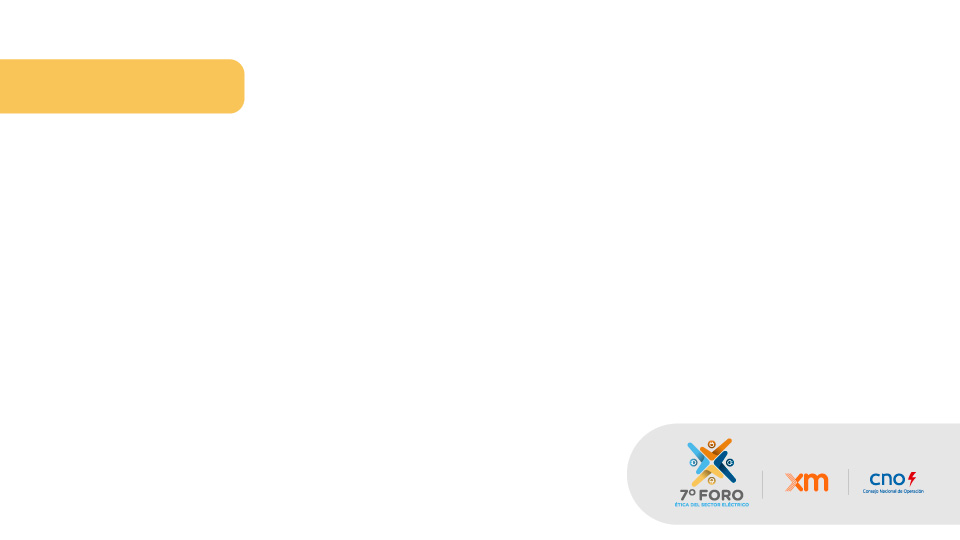 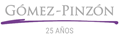 Mejores prácticas como empresas
Políticas internas para evitar compartir información sensible (caracterización de la información  y relacionamiento con 3ros).
Reuniones con competidores debidamente documentadas .
Manejar con recelo la estrategia competitiva de cada compañía.
Documentar con precisión la forma en que se establecen los precios.
Relacionarse de manera independiente con el agente de cuya capacidad se duda; no acordar condiciones de negociación.
No usar argumentos artificiales para restringir la oferta.
Fomentar participación activa de la demanda.
No compartir precios, menos si no son públicos.
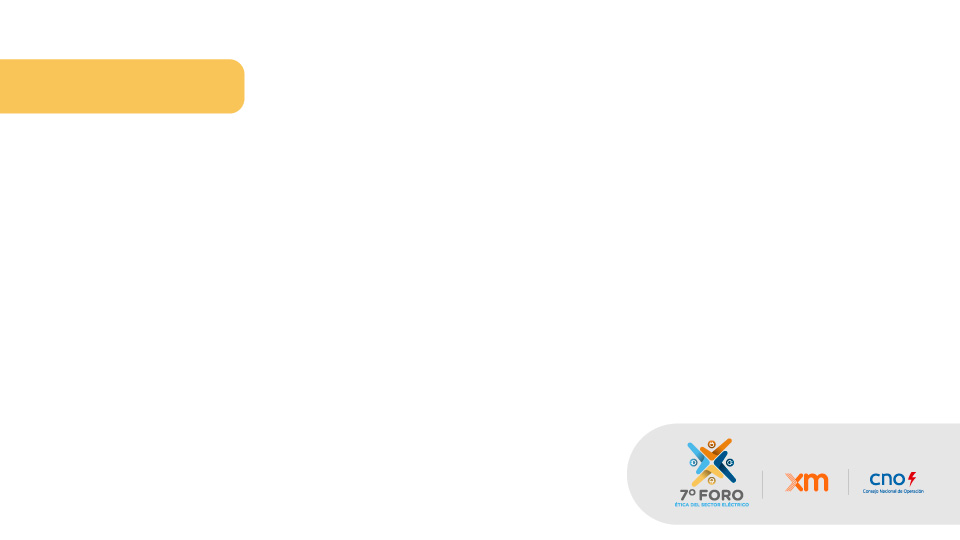 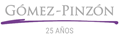 Manual de Buenas
 Prácticas
Manual de Buenas Prácticas: 

Documento en el cual está consignado qué se puede y qué no se puede hacer de acuerdo con los riesgos particulares de cada empresa y teniendo en cuenta la información del día a día de los empleados.
 
Sirve de guía en caso de duda. Es un documento de consulta con reglas de conducta claras y simples hechas a la medida de la compañía.
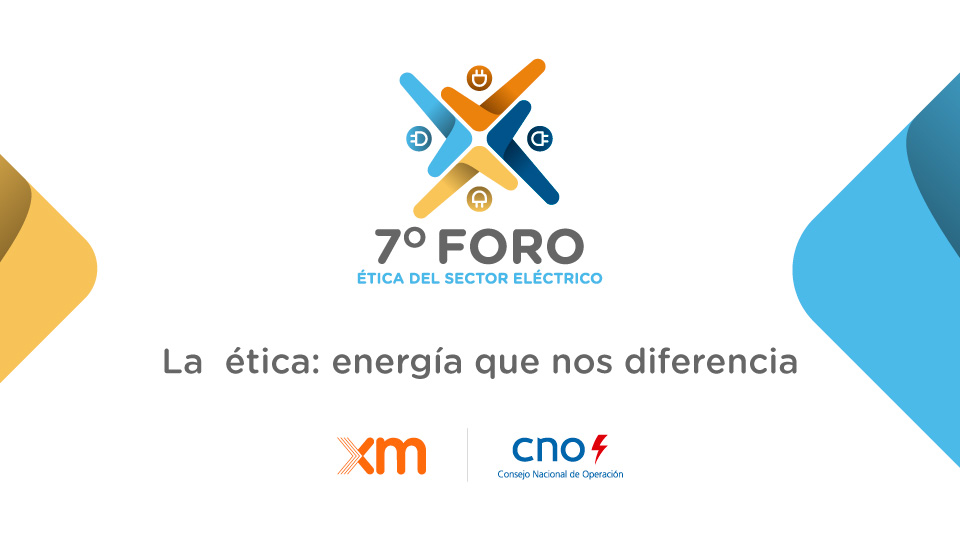 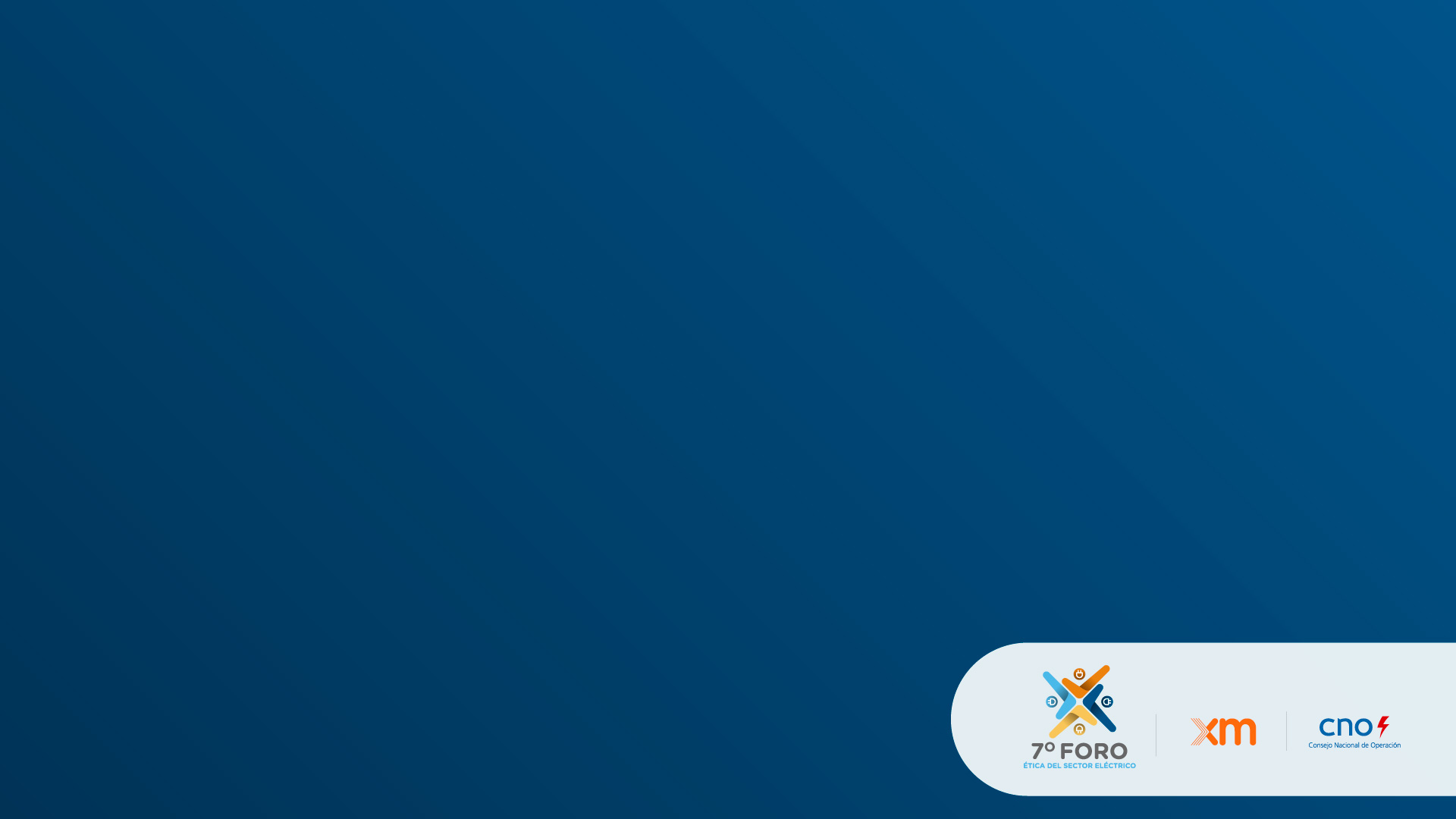 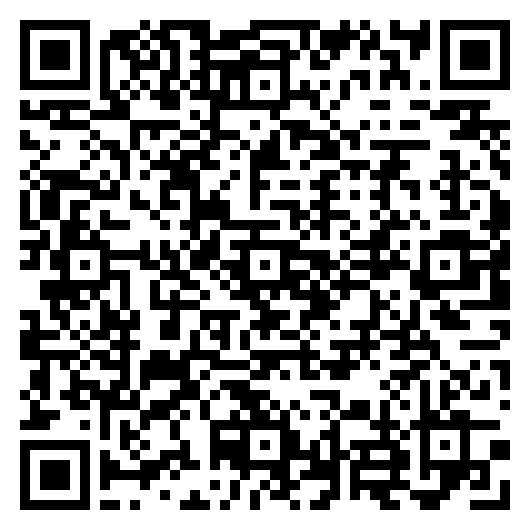 Descargue desde su celular la presentación:


Previendo riesgos en el sector eléctrico en temas de competencia

Mauricio Jaramillo
Socio Gómez - Pinzón
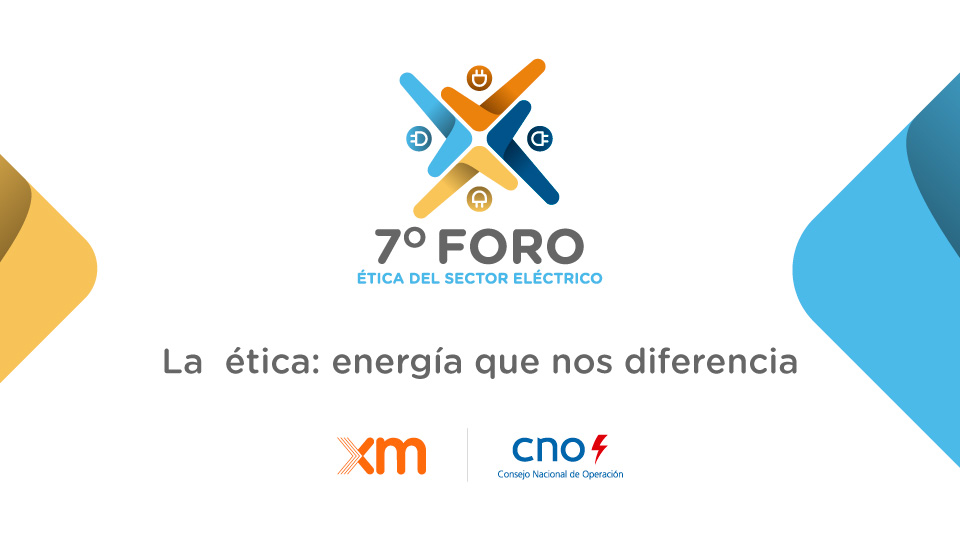